Algunas ideas para pensar claves de trabajo
Familias y escuelas
¿Qué hacer para promover, ampliar y mejorar la relación con las familias? 

¿Qué aspectos necesitamos interrogar en nuestras miradas y en los modos de encararla?

¿ Con qué marcos y estrategias construir esa relación?
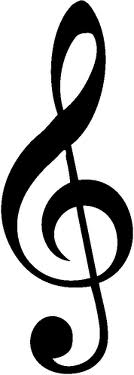 Signos que nos permiten ubicarnos inicialmente en la “tonalidad” de una “melodía” o situación.
Clarifica las posibles lecturas.
Llaves para acceder a nuevas aperturas.
Cada escuela se relaciona con las familias desde lo que es… y lo que va logrando

Contemplar:
La singularidad de cada institución y sus actores.

El proceso histórico de la escuela en la relación  con las familias y la comunidad.
Las huellas de lo construido y lo cristalizado de los problemas.

Lo común constituido a partir de la identidad institucional y las particularidades de sus familias.
Conocer y reconocer…
El conocimiento situado de las familias y los contextos, los procesos sociales y el modo en que se encarnan en los sujetos.
Reconocimiento de la alteridad: reconocer en las familias y en los distintos adultos o jóvenes que las conforman un “otro radicalmente diferente”  y a la vez “semejante”, sujeto social con el que compartimos una historia.
La pregunta por el otro: habilitar su palabra para que el otro diga quien es.
Sostener la pregunta, no cerrar la posibilidad de que sigan surgiendo nuevas facetas: dar lugar a que emerjan nuevos rostros, matices, sentidos en el encuentro con ese otro
Construir en el seno de Procesos Cotidianos..
Las relaciones se construyen en los encuentros del día a día, en el seno de la vida cotidiana.
Se configuran según los sentidos que le vamos imprimiendo y los elementos nuevos que vamos incluyendo en ese devenir: oportunidad de transformación, posibilidad.
Procesos: devenir en el tiempo, multiplicidad de momentos, situaciones e interacciones que se van encadenando en el tiempo, engarzando de diversa manera. Venir desde un antes- ir hacia adelante, hacia lo que aún no es, lo va siendo..
Cotidiano: vida social y subjetivamente compartida, cara a cara en un espacio común.
Momentos, situaciones, encuentros…

Identificar momentos claves de contacto con las familias y quienes cuidan a los niños. Momentos del día: entrada, salida, ..  Momentos del año: primer día de clases, actos, reuniones, …

Potencialidad de “desnaturalizarlos”, reflexionar colectivamente en la institución y anticipar modos de introducir nuevos contenidos

Convertirlos en espacios de encuentro y diálogo: no se trata de algo abstracto, es la búsqueda de un territorio de sentidos compartidos o a compartir en torno a la educación de los niños
Acerca del cómo disponerse al encuentro…

Posicionamiento propio: cómo nos paramos subjetivamente en la relación, desde qué miradas, disposición, supuestos y convicciones.
Reconocer los diversos posicionamientos de las familias, de los distintos integrantes que rodean a los niños e interactúan con la escuela para elaborar mejores modos de abordarlos. 
Reflexionar acerca de lo se que habilita en el encuentro: que esperamos que pase y qué estamos dispuestos a suceda.
Escuchar: no solamente “oir”, sino poner un signo de pregunta que abra posibilidades de dar sentido a lo que se nos trasmite.
Acerca del cómo comunicar y transmitir:

Contemplar las diferentes formas de la comunicación
Qué lenguajes usar, qué palabras, qué significan para las familias las palabras que usamos.
Cómo decir lo que se quiere decir para que se comprenda lo que verdaderamente se busca trasmitir.
Conocer los modos de comunicación y la significación de las palabras y los gestos para las familias.
Cómo cuidar en el diálogo aquello que para las familias es importante: ¿qué tocan en el otro nuestras palabras?
Acerca de los tiempos…

La búsqueda de la oportunidad: ética de la oportunidad (“ceremonias mínimas”)
El valor de una palabra, de un gesto, de un silencio.
La urgencia y la posibilidad de la espera.
Espera de las situaciones  y momentos en que se expresa la relación.
Acerca de la elaboración de acciones colectivas…

Las miradas y acciones colectivas se van tejiendo de distintas formas, con diferentes ritmos y según los modos de hacer predominantes en cada escuela.

Son puntos de llegada progresivos y complejos, movimientos espiralados de avances y retrocesos, requiere de iniciativas, esperas, búsquedas..
Acerca de los saberes y la valorización de la experiencias…

La experiencia propia y de los demás como acervo al cual recurrir críticamente.
Desnaturalizar, conceptualizar y convertirla en una herramienta posible de ser puesta en juego en distintas y nuevas situaciones.
En cada escuela hay saberes acerca de las familias y los niños para revisar, cuestionar y valorizar.
Las distintas acciones, propuestas y modos de trabajo elaboradas en diferentes oportunidades y por distintos actores constituyen una materia prima valiosa para su revisión crítica.
Atreverse a cambiar la mirada…una apuesta..

Permitirse los vaivenes del cambio: lo que suceda de novedoso en la relación con las familias puede sorprendernos.
Las sensaciones, movilización subjetiva y el impacto de las vicisitudes pueden también requerir disponerse a atravesar complejidades y tensiones.
Acerca del cómo…
Encuadres como marcos referenciales

Definiciones que sostienen la mirada acerca de las familias y orientan las acciones.

Determinación de límites con sentido positivo.

Reconocer el eje central de la relación: 
     El niño y su escolarización
Estrategias y acciones
Conjunto de acciones flexibles que la escuela puede planificar sistemáticamente , sostenidas y modificadas en el tiempo.
Posibilidad de elaborar cursos de acción amplios y variados que apunten a diversos aspectos de la relación.